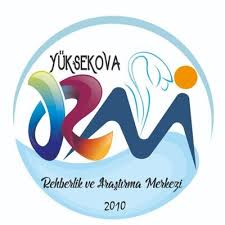 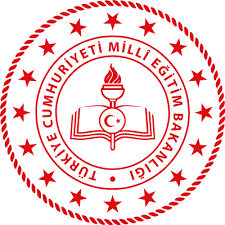 UZAKTAN EĞİTİM   SÜRECİNDE VELİLERE ÖNERİLER 
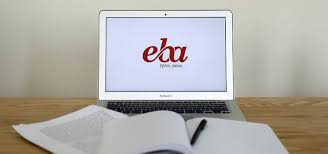 YÜKSEKOVA REHBERLİK VE ARAŞTIRMA MERKEZİ
                                             PSİKOLOJİK DANIŞMAN 
                                                        REFİKA DOĞANAY
Pandemi sürecindeki belirsizlik 
nedeniyle insanların uzun süre 
eve kapanması ve sosyal izolasyon,
tek çare olarak düşünüldü.
                                   
                                                Ancak ortaya çıkan kısıtlanma 
                                        duygusu; endişe, çaresizlik ve
                                        karamsarlığı artırdı.
                                     
Bu süreçte insanlar yaşam tarzını 
değiştirmek zorunda kaldı. Özgürlüklerinin kısıtlanması ve istediklerini yapamamak insanlarda engellenmişlik hissi oluşturdu.
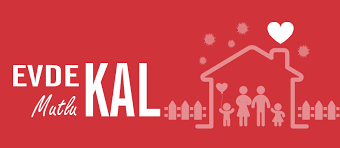 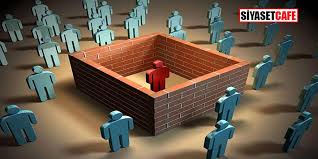 Önceki yıllarda da benzer salgınlar yaşanmıştır. 
Bu zamanlarda yapmamız gerekenlerle ilgili peygamber efendimiz ve sahabeler de tavsiyelerde bulunmuştur.
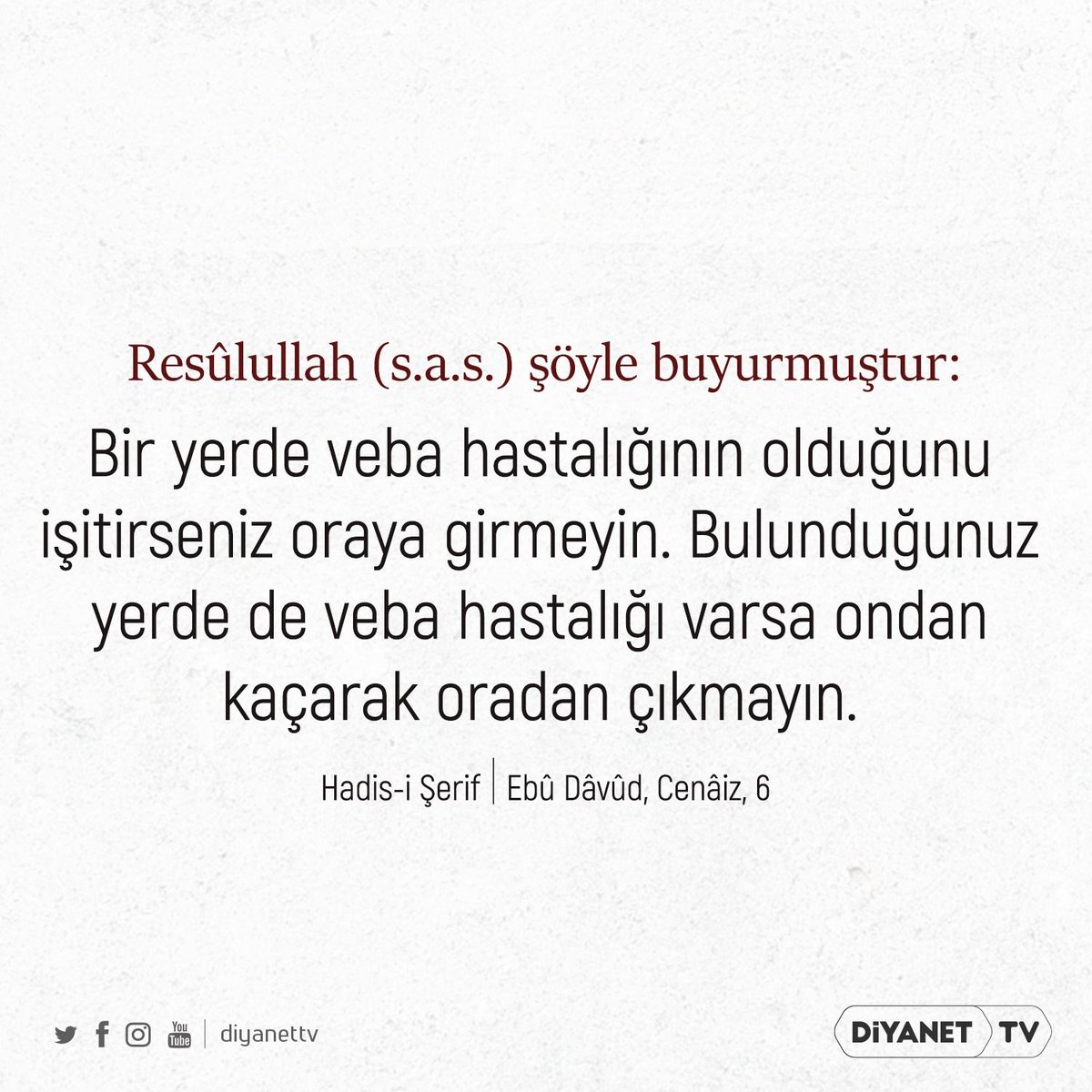 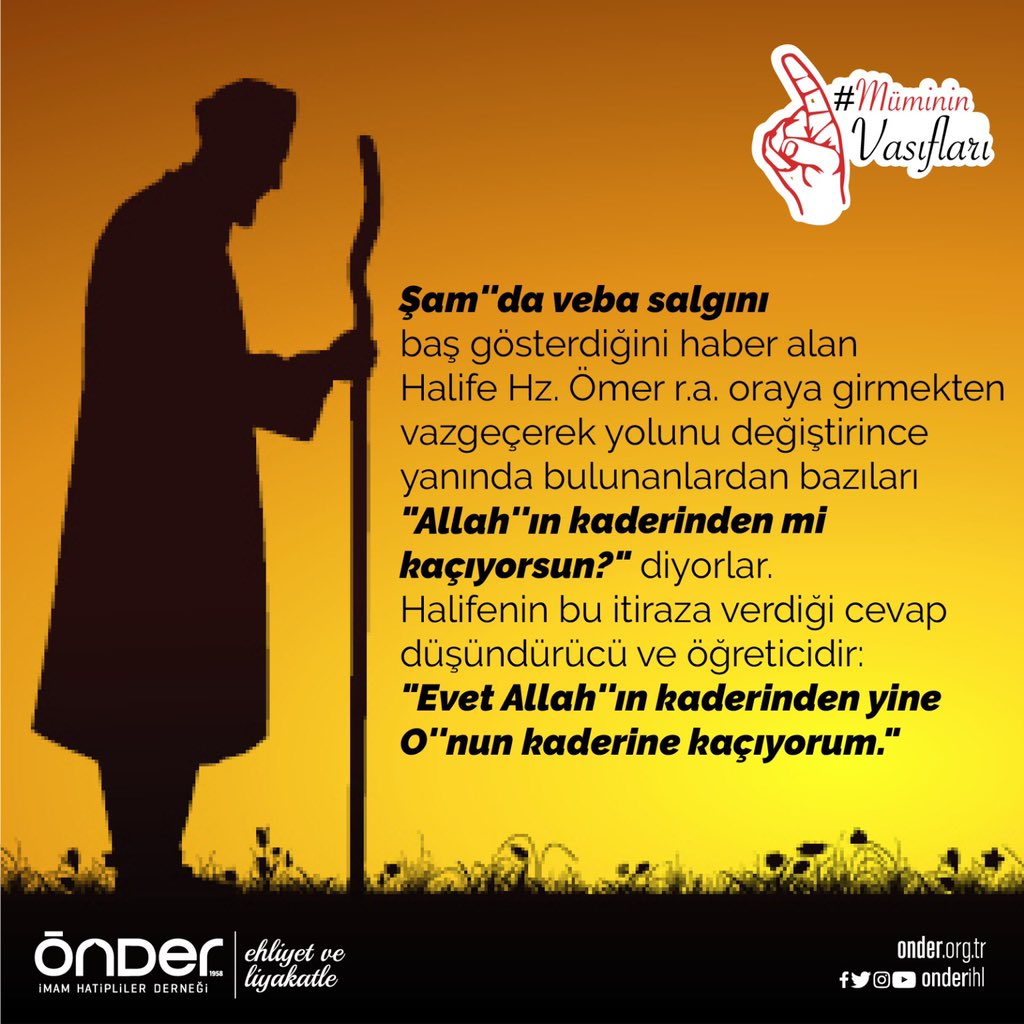 Salgın fiziksel etkilerinin yanında psikolojik olarak da hepimizi etkilemiş durumda. 
Yaşanan bu sürecin belirsizliği,
sağlığımızdan duyduğumuz endişe, kaygılanmamıza sebep olmaktadır. 
Öncelikle duyulan bu kaygının normal olduğunu unutmamalıyız. 
Ancak bu kaygıyı yönetebilmek bizim ve çocuklarımızın psikolojik sağlığı için oldukça önemlidir.
 Sizin kaygınız çocuğunuza da 
yansıyacaktır.
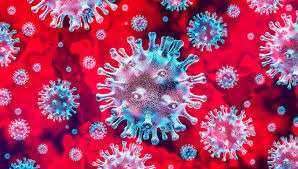 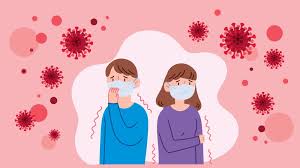 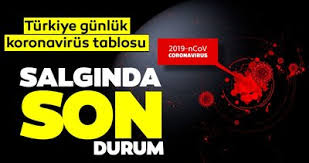 Araştırmalar gösteriyor ki;
                         Haberlerde ve sosyal medyada sürekli 
                         salgın sürecini takip eden insanların
                         kaygı düzeyleri takip etmeyenlere göre
                         daha  yüksektir.                

Bu süreçte     doğru kaynaklardan                                   bilgi    alınmalı.   
Sosyal medyada kaynağı belli olmayan bilgilere itibar edilmemeli.
Koronavirüs ile ilgili edindiğimiz bilgileri aile bireyleri ile paylaşırken dikkatli olunmalı. Özellikle çocuklara kaygı düzeyini artıracak bilgiler verilmemeli.
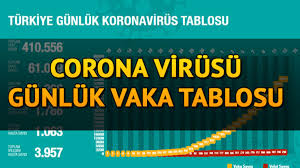 Pandemi Sürecinde Uzaktan Eğitim
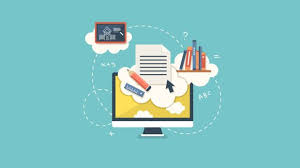 Salgın nedeniyle okulların kapanmasıyla, 
öğrenciler için uzaktan eğitim süreci de 
başlamış oldu.
Evde kalan öğrencilerde, sadece akademik olarak değil;
hareketsiz kalma,
 teknoloji kullanımın artması, 
ders çalışma motivasyonlarının düşmesi, 
arkadaşlarından uzak kalmaları 
gibi başka sorunlar da ortaya çıkmıştır.
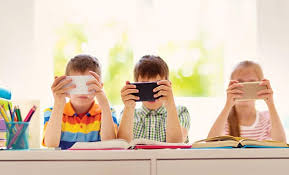 Uzaktan eğittim sürecinde velilere daha fazla görev ve sorumluluk düşmektedir. Veliler, çocuklarının akademik, duygusal, sağlık ve sosyal olarak, daha az olumsuz etkilenmesi için bazı konulara dikkat etmeleri gerekmektedir..
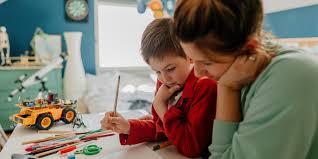 Uzaktan Eğitim Sürecinde, Veliler Nelere Dikkat Etmeli?
1.ROL MODEL OLUN !
*Çocuklar ebeveynlerinden ilham alırlar, 
onları örnek alırlar.
 Bu yüzden uzaktan eğitim sürecinde 
siz de öğrenmeye, zaman ayırın.

*Araştırma yapmak, kitap okumak, 
öğrendiklerimizi çocuklarımızla da
 paylaşmak faydalı olacaktır.
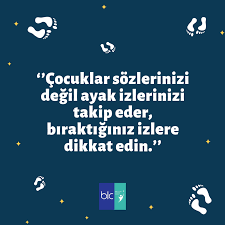 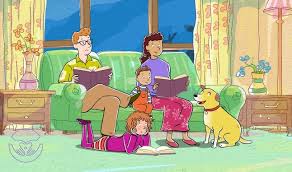 Eğitime ve öğrenmeye dinimiz de 
çok önem vermiştir.
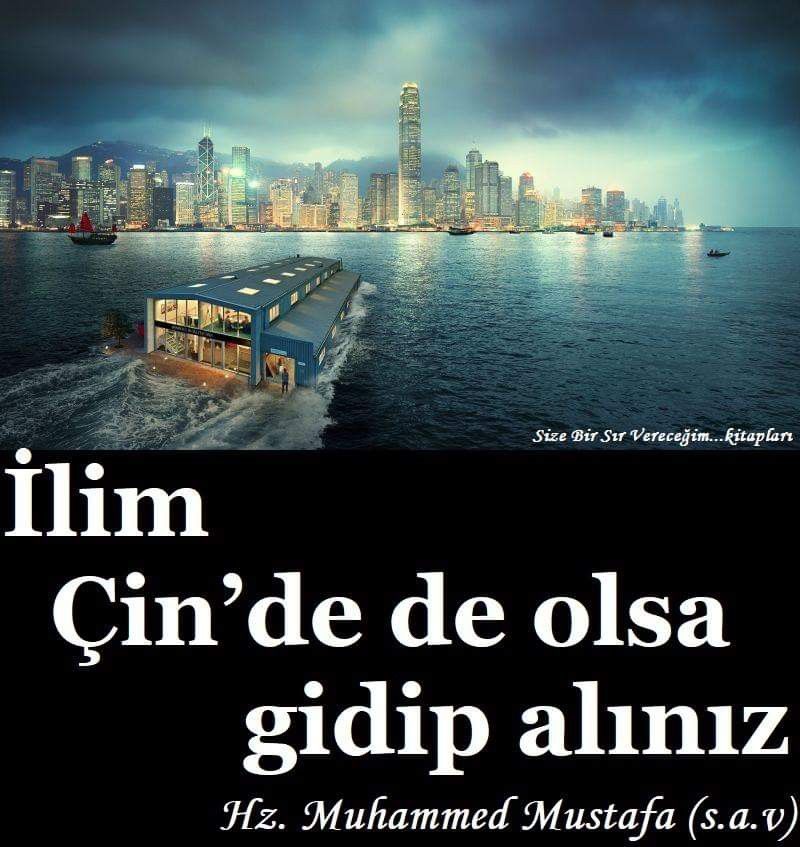 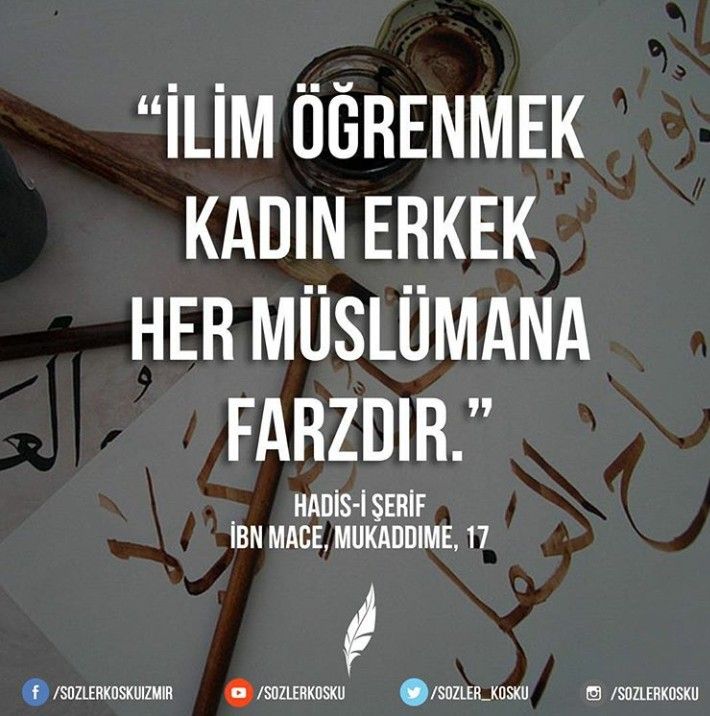 2.GÜNLÜK RUTİNLERİNİZİ BELİRLEYİN.
Bu süreçte en önemli 
kaygı nedenlerinden biri de 
günlük rutinlerin bozulmuş olmasıdır.

 İlkokul çocukları plan hazırlama
ve bir  plana uyma konusunda yeterli beceriye sahip değildir. 
Bu nedenle siz anne-babaların 
desteğine ve rehberliğine
 ihtiyaç duyarlar.
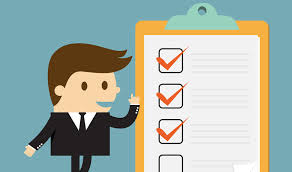 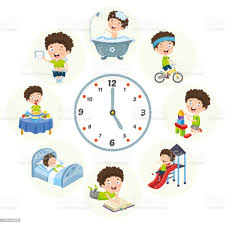 Günlük rutinlerin belirlenmesinde 
ve uygulanmasında onlara
örnek olmalısınız.
Böylece zamanın etkili ve verimli kullanılmasıyla uzaktan eğitimde 
daha fazla fayda sağlanabilir.
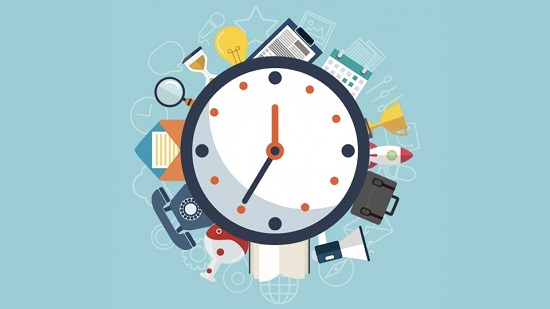 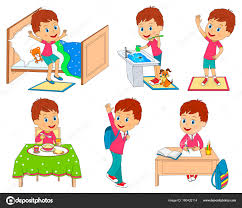 Çocuklarımızın okula gidiyormuş gibi;

 Her gün aynı saatte kalkmaları
Sağlıklı bir kahvaltı yapmaları
Uygun şekilde giyinmeleri
Ders için gerekli hazırlıkları yapmaları 
Günlük çalışacakları dersleri

içeren bir program oluşturmak çocuğumuzda bu süreçte oluşan belirsizlik ve kaygı duygularını da azaltacaktır.
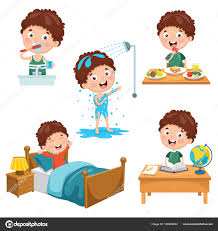 3. UZAKTAN EĞİTİME UYGUN ORTAM HAZIRLAYIN.

Çocuğunuzun derslere katılabileceği ve
 çalışabileceği mümkünse bir oda değilse
 en azından bir çalışma masası ayarlanmalıdır.

Ders saatinden önce çalışma masası ve
 ders için gerekli kitap, defter gibi 
araç gereçlerin hazırlanmasında 
ona rehberlik edin.
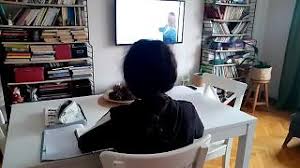 Ders için kullandığı cihazın
 bildirimleri kapatılmalı,
 dikkatinin dağılması engellenmelidir.



                                         


Aileler ders esnasında derse uygun davranmalı, çocukla konuşmamalı, yanında başka işlerle uğraşmamalı ve gürültü yapmamalıdır.
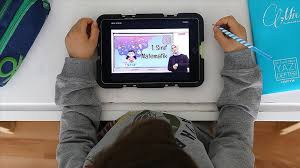 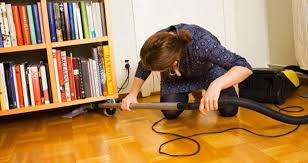 Ders esnasında çocuğa
 yiyecek içecek getirilmemeli,
 tıpkı dersteymiş gibi davranılmalıdır.


Çocuk dersteyken televizyon izlenmemeli, 
misafir kabul edilmemelidir.
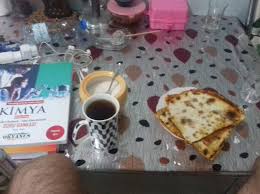 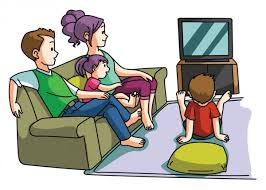 4.ÇOCUĞUNUZU İZLEYİN.
Uzaktan eğitim sürecinde çocuğunuz ne yapıyor?
Dersleri nasıl dinliyor?
Sormak istediği şeyler var mı? Varsa sorabiliyor mu?
	
	Çocuğumuzu bazen de olsa canlı derste gözlemlemeliyiz ve bu konularla ilgili çocuğumuzla konuşmalıyız.
5. YAPICI ELEŞTİRİLERİNİZİ ONA İLETİN.

Çocuğunuzun derslere ilgi göstermediğini, gerekli önemi vermediğini fark ederseniz onu uyarmaktan ve sağlıklı bir iletişim kurarak eleştirmekten çekinmeyin. Eleştirirken onu suçlamak yerine neyin doğru neyin yanlış olduğunu anlamalarını sağlayın.
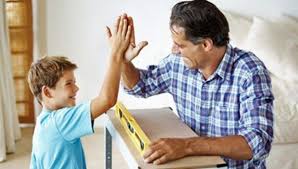 6. ÇABASI İÇİN ÇOCUĞUNUZU ÖDÜLLENDİRİN.

Uzaktan eğitim sürecinde öğrenmek
için gösterdiği çabayı, 
derslere katılmadaki özeni ve ilgisini takdir edin., 
Verilen ödevleri siz söylemeden de olsa yapıyorsa onu övün.
Onun farkında olduğunuzu bilmek çocuğunuzu mutlu edecektir.

   Başardığını bilmek onun en önemli motivasyon kaynağı olacaktır.
7.VELİ ÖĞRETMEN İLİŞKİLERİNİ SÜRDÜRÜN.
Öğretmenlerimizin yaptığı paylaşımları takip ederek, çocuğunuzla ilgili gelişmeleri, öğretmenleri ile paylaşmaktan çekinmeyin.

Öğretmenlerle kuracağınız iletişim 
uzaktan eğitimin etkililiğini artıracaktır.
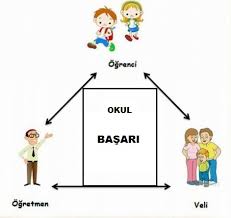 8.ÇOCUĞUNUZUN ÖĞRENME BOŞLUKLARINI TAKİP EDİN.
Canlı dersler esnasında aldığı notlarda ya da anlatılan konularda eksiği olduğunu fark ettiğinizde bu eksikler için önlem almanız gerekir. 

EBA web sitesinden
konu tekrarı yapılabilir.

İhtiyaç duyduğunda öğretmenin de
 gerekli desteği sağlayacağı unutulmamalıdır.

Bir işi başaracağımızı düşündüğümüzde
o işi daha istekli yaparız. Başaracağımıza inanmak bizi o işe motive eder. İlgiyi canlı tutmak bu yüzden önemlidir.
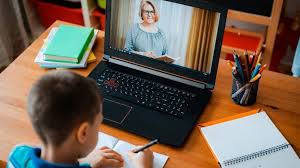 9.SINAVLARA DEĞİL ÖĞRENMEYE ODAKLANIN.
Ebeveynler ve çocuklar olarak
 sınavların ne zaman ve nasıl 
olacağını merak ediyorsunuz. 
Bu süreçte sınavlar ertelendi.

Uzaktan eğitimde ‘sınavlardan çok öğrenmeye odaklanmak’ doğru bir strateji olacaktır.

Eğitimde önemli olan sınav ve notlardan çok öğrenilen bilgidir. Bu anlayışı çocuklarımıza kazandırmak zaten başarıyı getirecektir.
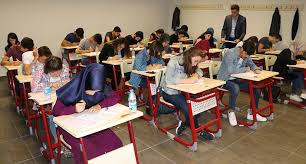 10.ÇOCUĞUNUZA ZAMAN AYIRIN. 
		ONLARLA KONUŞUN.
Evde kalınan bu günlerde
çocuklarımızla daha fazla 
vakit geçirme imkanımız vardır.

Ailecek eğlenceli ve faydalı etkinlikler yaparak 
duygusal bağımızı da güçlendirebiliriz.
Bu etkinlikler zor günlerde hepimizi rahatlatmak için iyi bir fırsat olacaktır.
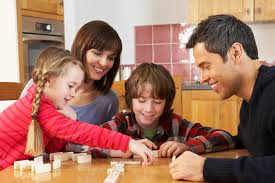 Uzaktan eğitim bizim için olduğu gibi çocuğumuz için de yeni bir sistem. Süreçle ilgili ne 
düşündüğü , ne hissettiği hakkında
 çocuğunuzla konuşun. 
Çocuğunuzdan aldığınız geribildirimlerle 
eğitim ortamında düzenleme yapabilir,
ihtiyaç duyduğu  konularda yardımcı olabilirsiniz.
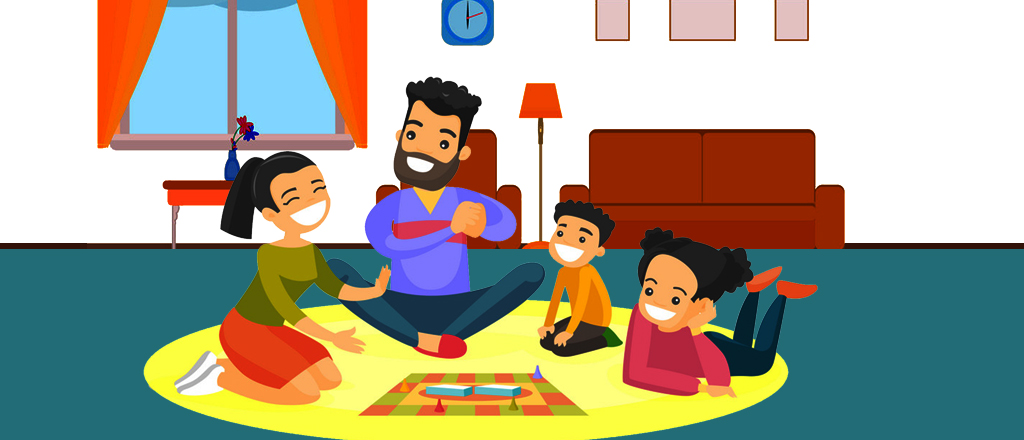 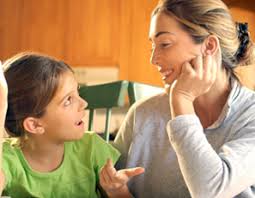 Uzaktan eğitim siz velilere de yeni görev ve sorumluluklar yüklemiş olabilir. Fakat unutmayın ki siz hala çocuğunuzun anne babasısınız. Öğretmeni veya idarecisi değil.
11.TEKNOLOJİYE SINIR KOYUN !
Okul zamanına göre teknoloji kullanım süresinin artması çocuklarda;  

 bağımlılık,
dikkat, odaklanma ve 
sağlık sorunlarına
 motivasyonları ve 
ders çalışma süreleri azalmasına yol açmaktadır.

Bu konuda çocuklarınız ile teknoloji kullanımı konusunda bir anlaşma yaparak, sınır koyun.
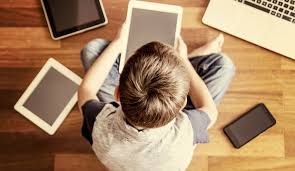 12.ÇOCUĞUNUZUN MOTİVASYONUNU SAĞLAYIN
Yüz yüze eğitimde, öğretmenlerin takibi, yazılı sınavlar, deneme sınavları ve ödevler ile öğrencilerin motivasyonunu sağlamak çok daha kolayken, uzaktan eğitim sürecinde motivasyonu sağlamak zorlaşmaktadır. 

Öğretmen, sınav, okul yokken öğrenciyi motive etmek daha çok veliye kalmaktadır.
ÇOCUĞUMUZUN DERSLERİNE DAHA İYİ MOTİVE OLMASI İÇİN:
Sağlıklı bir ortam sağlanana kadar uzaktan eğitimin devam edeceği, bu yüzden bu sürece bir an önce uyum sağlamak gerektiği anlatılmalıdır.

Günlük rutinler belli olmalıdır ve çocukların yemek, ders, uyku ve oyun gibi saatleri düzenlenmelidir.

Derslere katılabileceği sessiz, düzenli, gerekli eşyaların bulunduğu, dikkatini dağıtmayan bir çalışma ortamı sağlanmalıdır.
Çocuğunuzun öğrenme stilini belirleyin. Görsel, işitsel, kinestetik oluşuna göre öğrenme ortamı sağlanması öğrenmesinde etkili olacaktır.

Öğreneceği konular ve derslerle ilgili ulaşılabilir hedefler oluşturmasına yardımcı olun ve bu hedeflerin takibini, ne düzeyde ulaşıldığını birlikte değerlendirin. Başardığını görmek motive edici olacaktır.

Egzersiz yapmasına ve sağlıklı beslenmesine dikkat edin.
Beklentilerinizi, çocuğunuzdan istediklerinizi açık bir şekilde ifade edin.

Olumlu şeyler yapması için onu teşvik edin ve başarılarında pekiştirin, çabasını överek onu yüreklendirin.

Ekran süresini olabildiğince kısa tutmaya çalışın. Ders saatleri dışında ekran karşısında(telefon, tablet, tv, pc) geçirilen vakti azaltın. Bu cihazları kullanımını kontrol edin.

Dijital oyunlar yerine birlikte masa oyunları, yapboz, bulmaca, zeka oyunları oynayabilir; okuduğunuz kitaplar üzerine konuşabilirsiniz.